B6
An ideal ammeter should have 

Zero resistance
Infinite resistance
B4
Is it possible to measure the current generated by the power supply using the scope?

No, it only measures voltage

Yes, just turn the knob on the scope from “V” to “I”

Yes, put a resistor in the circuit and measure the voltage across it.
B8
An ideal voltmeter should have 

Zero resistance
Infinite resistance
B3
What is Zeq?
L
R
A)
B)
C)
D)
E)
B2
What is Vout/Vin?
C)
A)
B)
D)
E)
R1
Vout
Vin
R2
C1
What is VTh?

V
V R2/(R1+R2)
V R1/(R1+R2)
V(R1+R2)
0
R1
V
R2
C3
What is RTh?

R1
R2
R1+R2
R1 R2/(R1+R2)
R2/(R1+R2)
R1
V
R2
C0
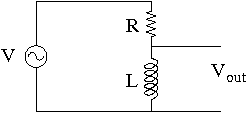 What is Vout?

V
V  R/(R+jωL)
V  jωL/(R+jωL)
V (R+jωL)
0
C2
What is ZTh?

0
(R/jωL)/(R+jωL)
R
1/jωL
jωLR/(R+jωL)
R
V
L
C5
The input impedance of most scopes is 1 MW. What voltage does the scope measure across the lower  1 MW resistor?
1MW
0 V
2.5 V
3.3 V
5 V
7.5 V
10V
1 MW